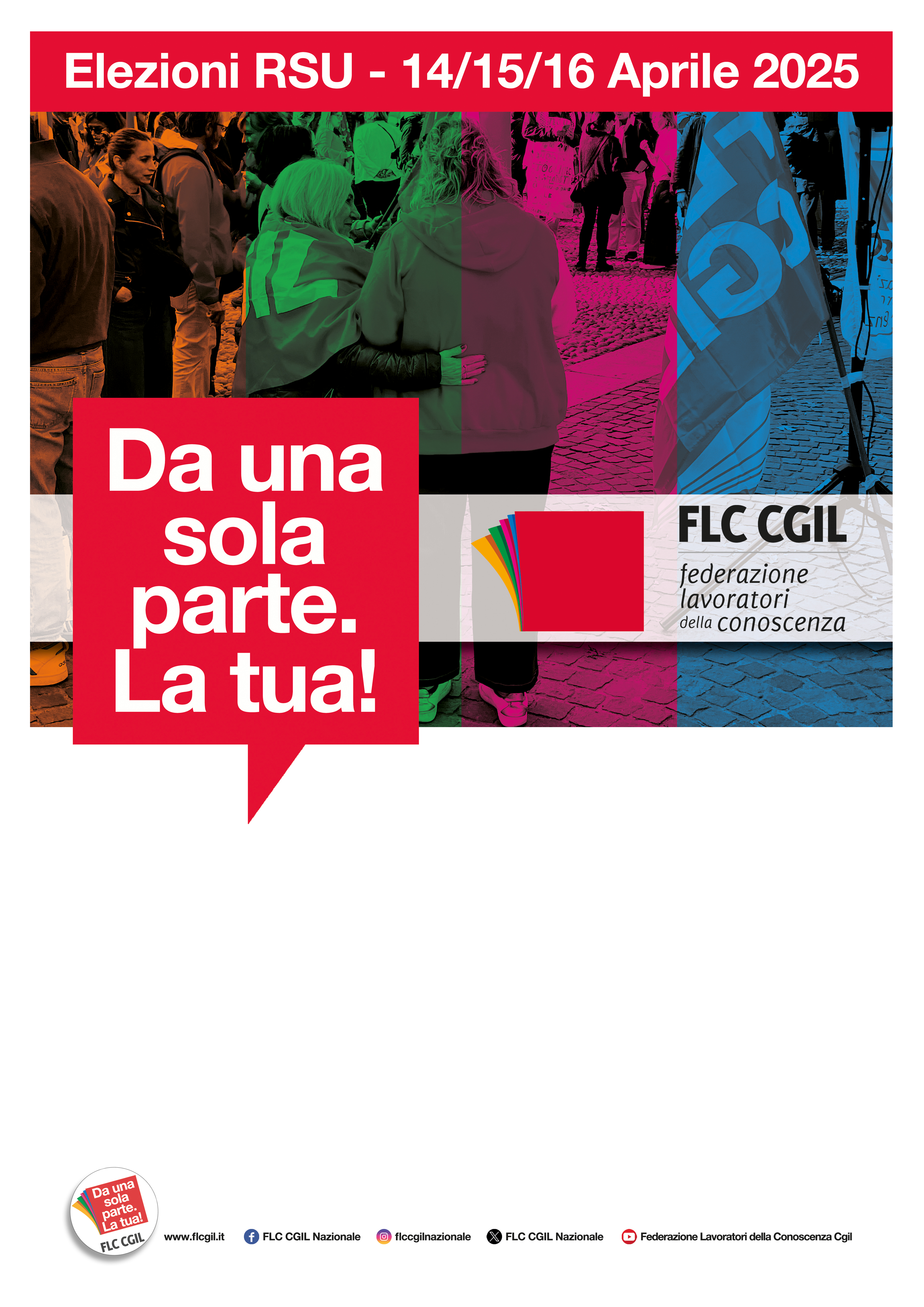 MANUELA TRISOLINI

MARIA GRAZIA CONTE